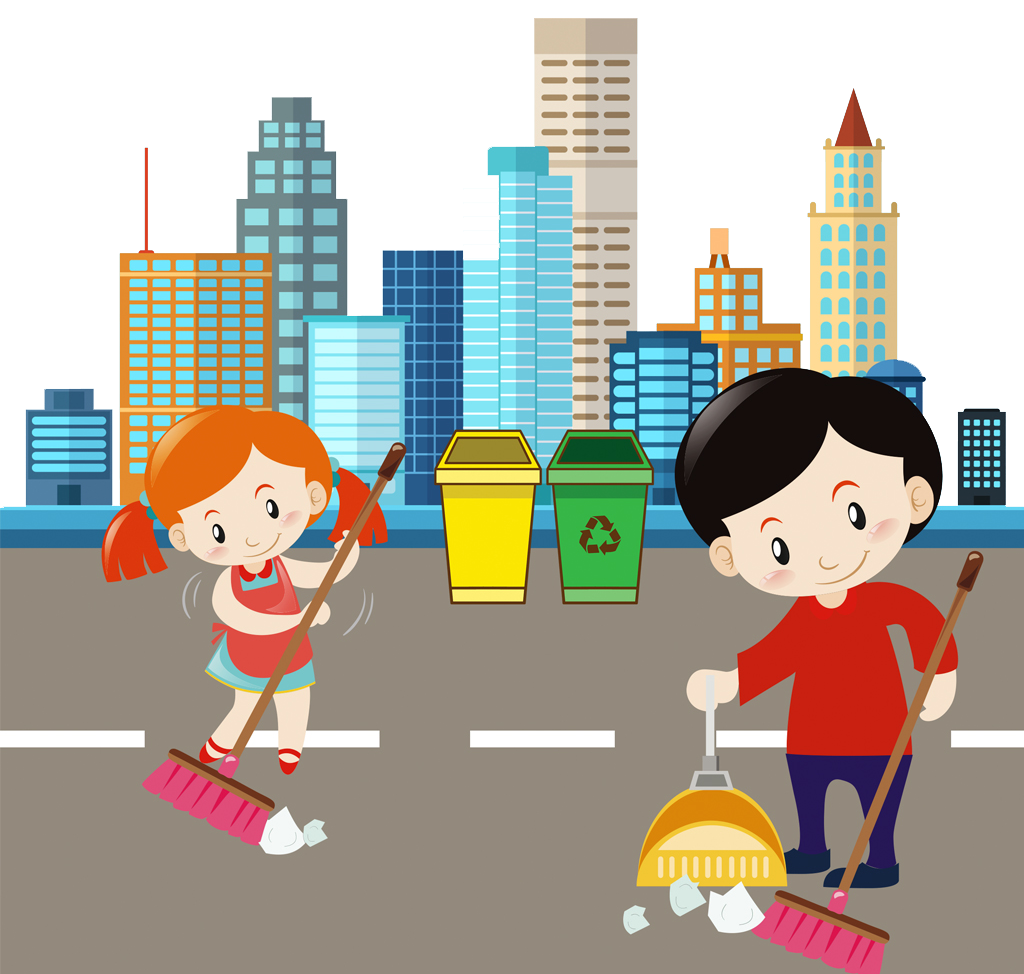 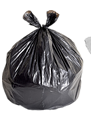 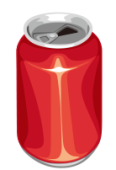 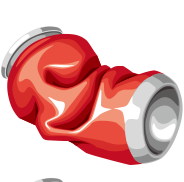 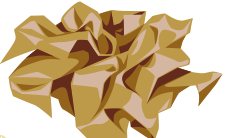 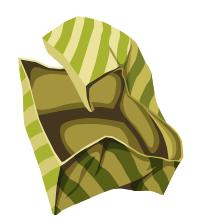 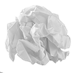 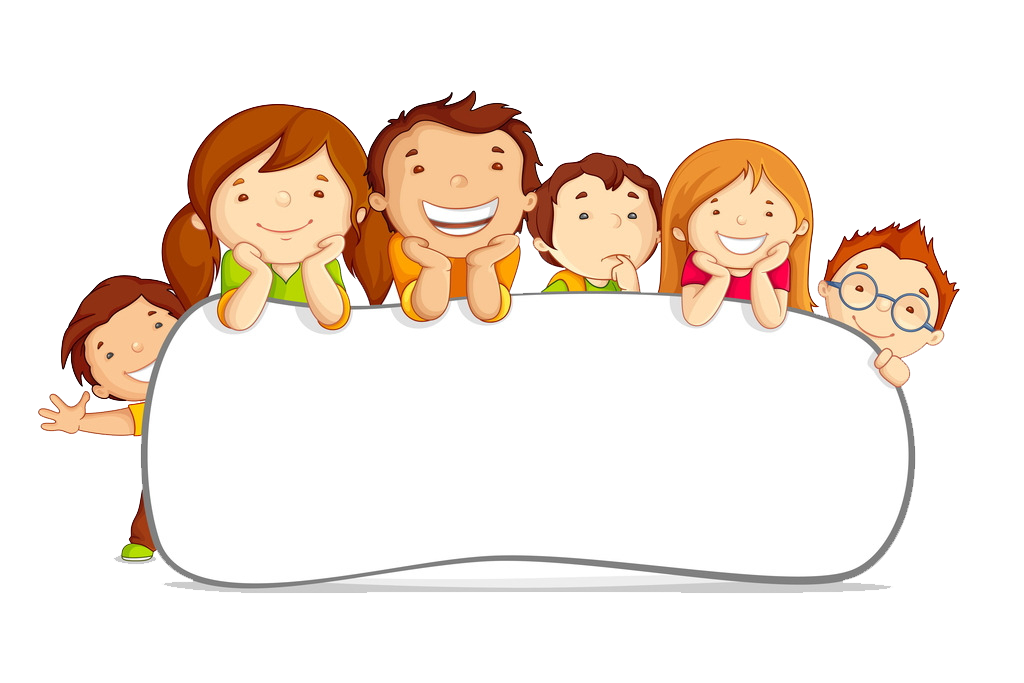 Thầy cô nhập câu hỏi tại đây1
Câu trả lời tại đây
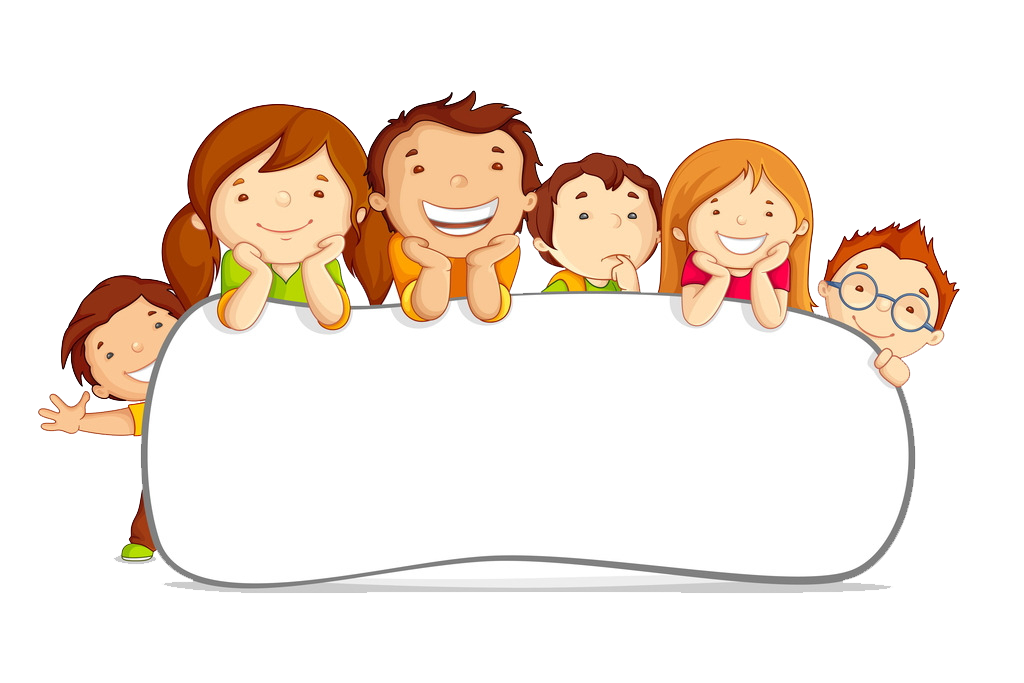 Thầy cô nhập câu hỏi tại đây2
Câu trả lời tại đây
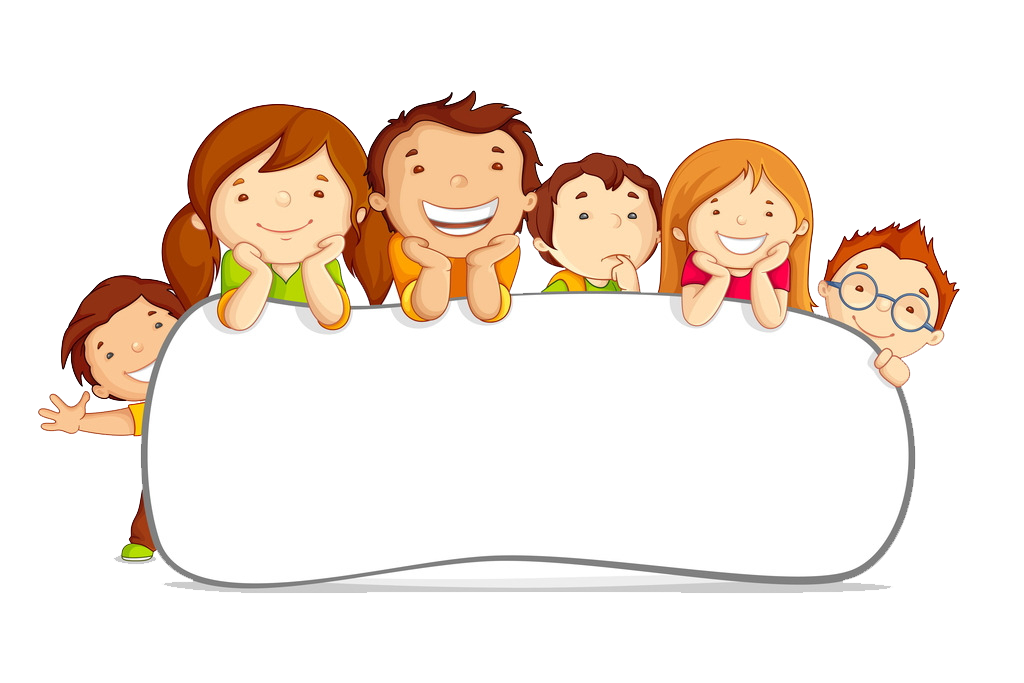 Thầy cô nhập câu hỏi tại đây3
Câu trả lời tại đây
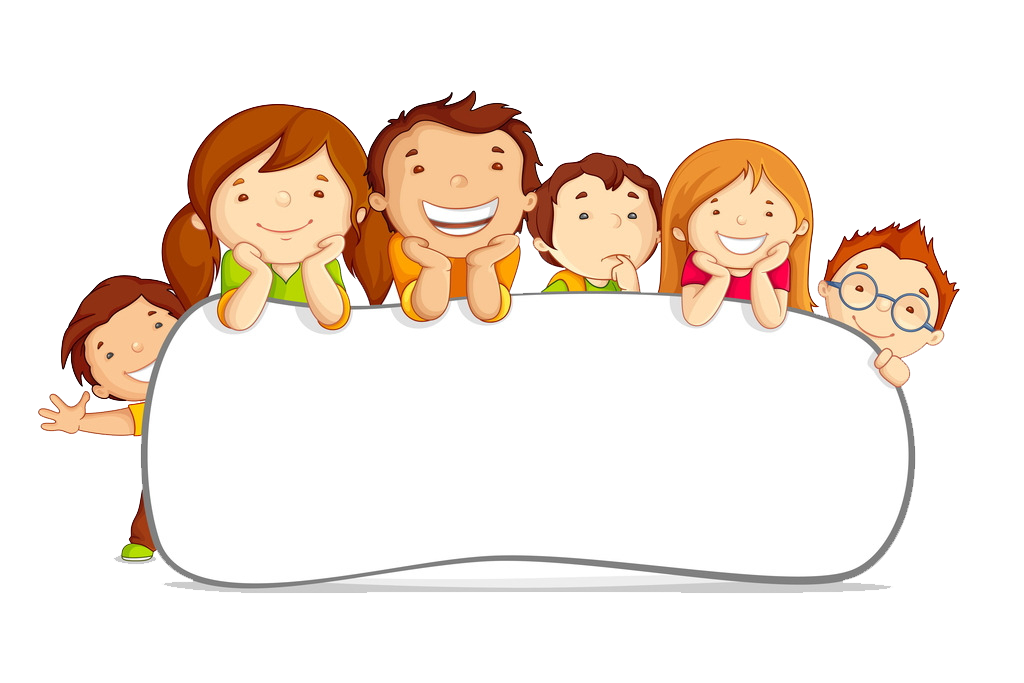 Thầy cô nhập câu hỏi tại đây4
Câu trả lời tại đây
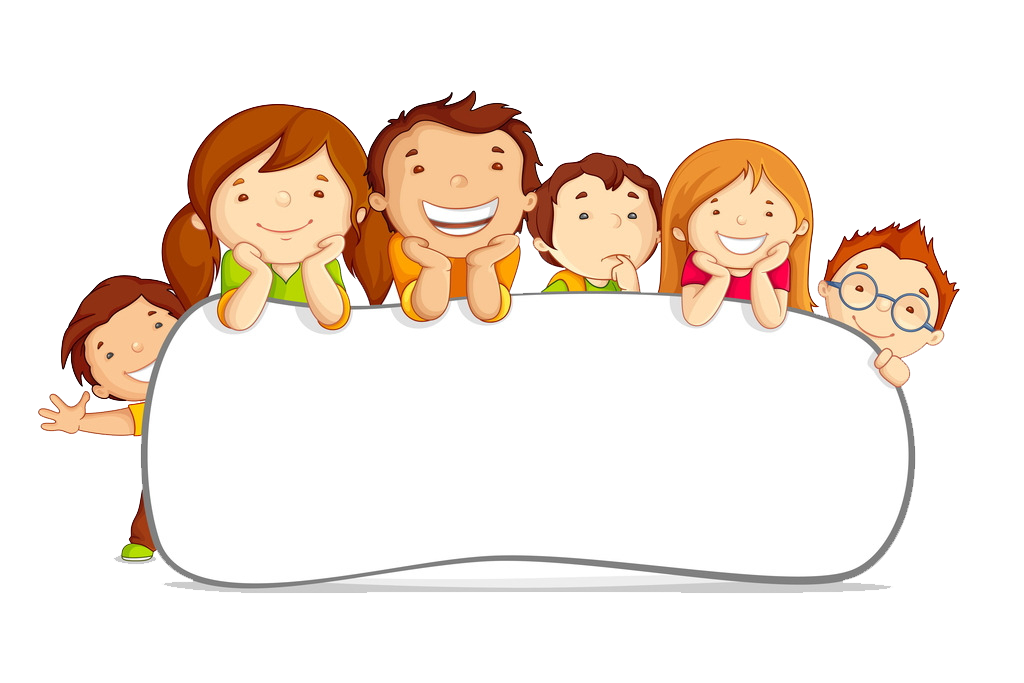 Thầy cô nhập câu hỏi tại đây5
Câu trả lời tại đây
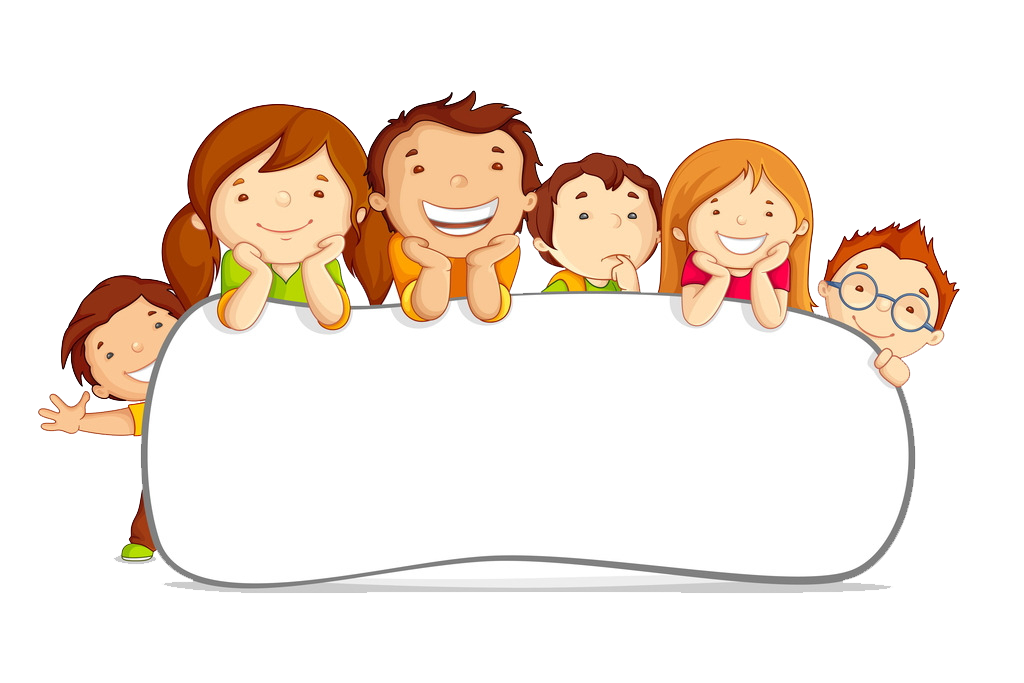 Thầy cô nhập câu hỏi tại đây6
Câu trả lời tại đây
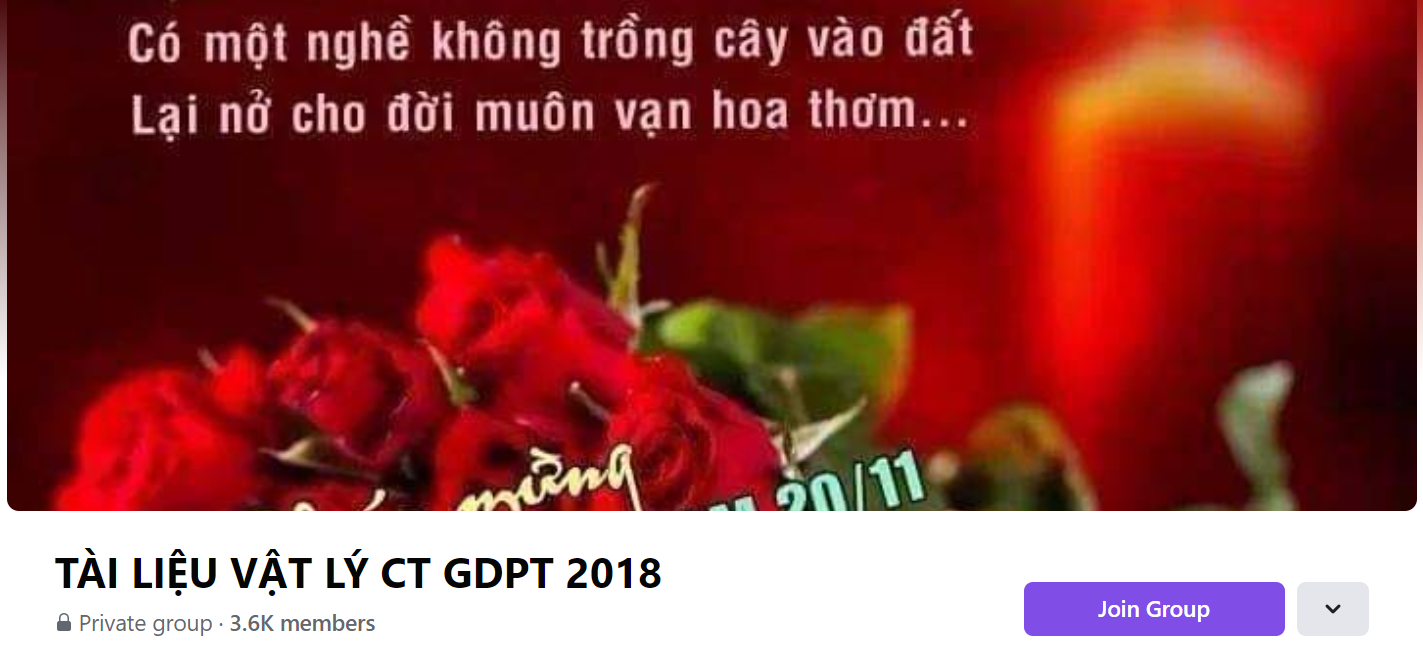 SƯU TẦM: ĐOÀN VĂN DOANH, NAM TRỰC, NAM ĐỊNH
LINK NHÓM DÀNH CHO GV BỘ MÔN VẬT LÝ TRAO ĐỔI TÀI LIỆU VÀ CHUYÊN MÔN CT 2018
https://www.facebook.com/groups/299257004355186